4 Million Hours of Care
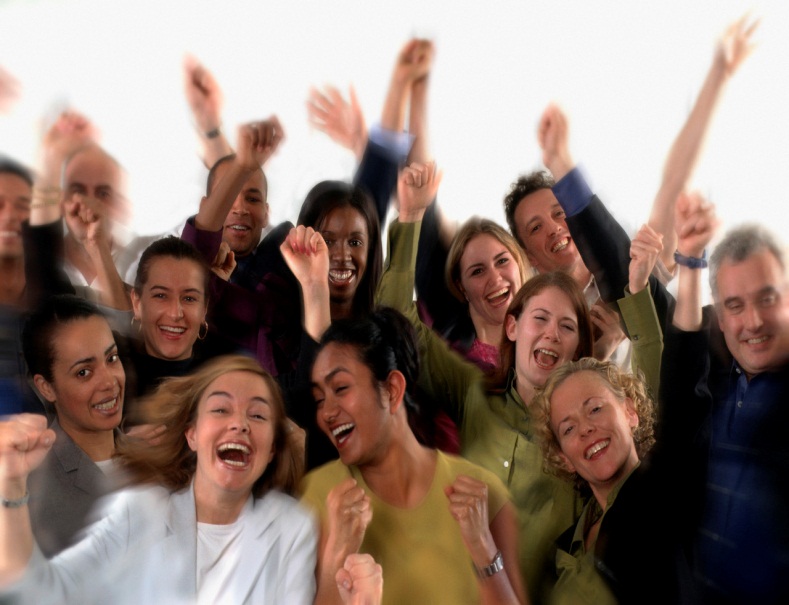 A Canadian Story
Lesson One:
CYC work is all about positive competency-   focused connections
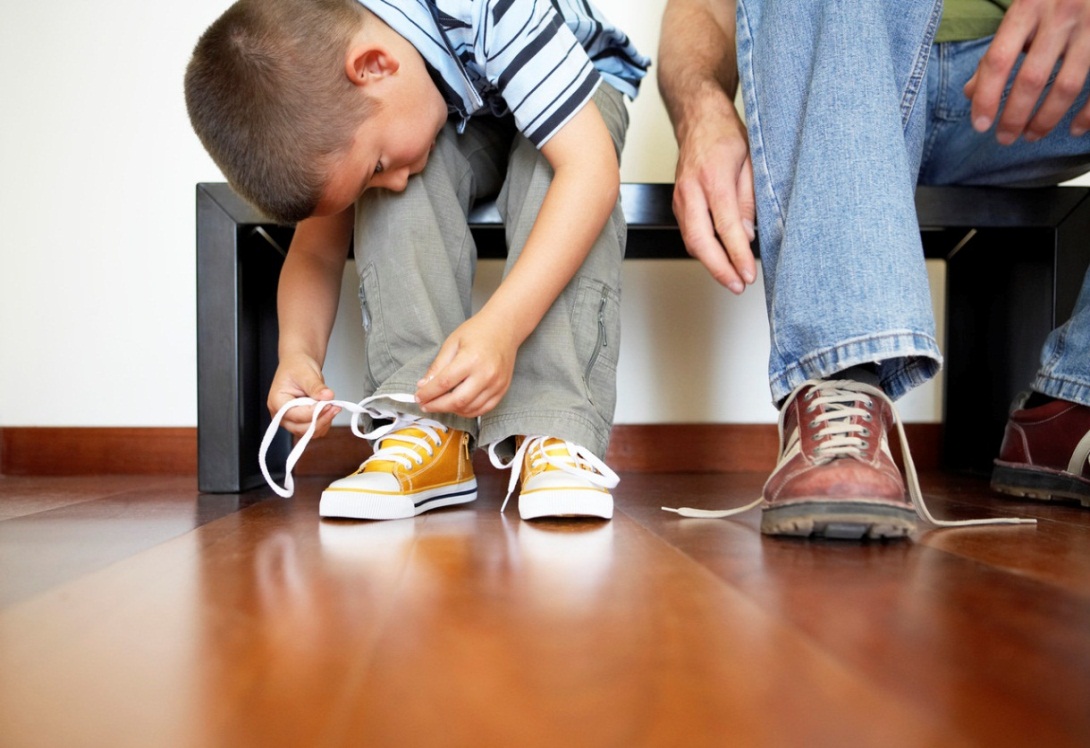 Lesson Two:
CYC work is different than all other professions in that we do our practice in public and generally with other 	professional colleagues.
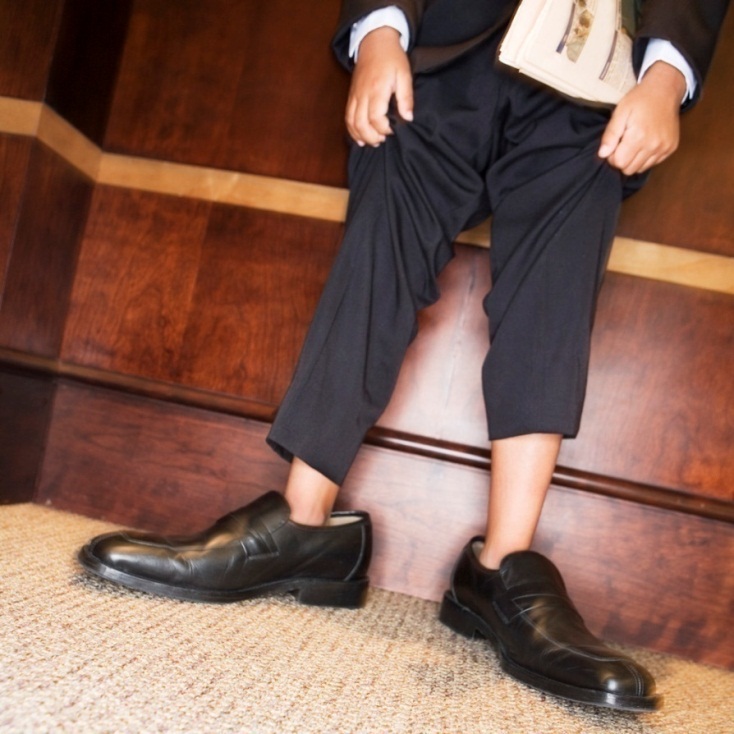 Lesson Three:
CYC’s need to have competent supervisory experiences
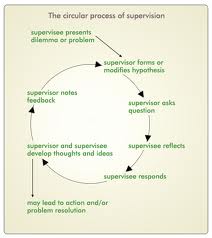 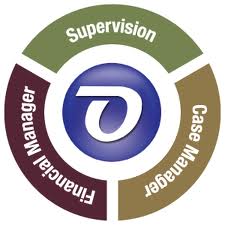 Lesson Four:
(the last lesson leads to the next) – our profession needs to attract and retain a wide variety of people that can provide direct service, can manage, can teach, can consult, can set policies and procedures, can conduct research, and can communicate.
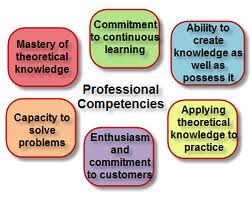 Lesson Five:
Child & Youth Care needs to be promoted, supported, and articulated as a profession in the fullest sense.
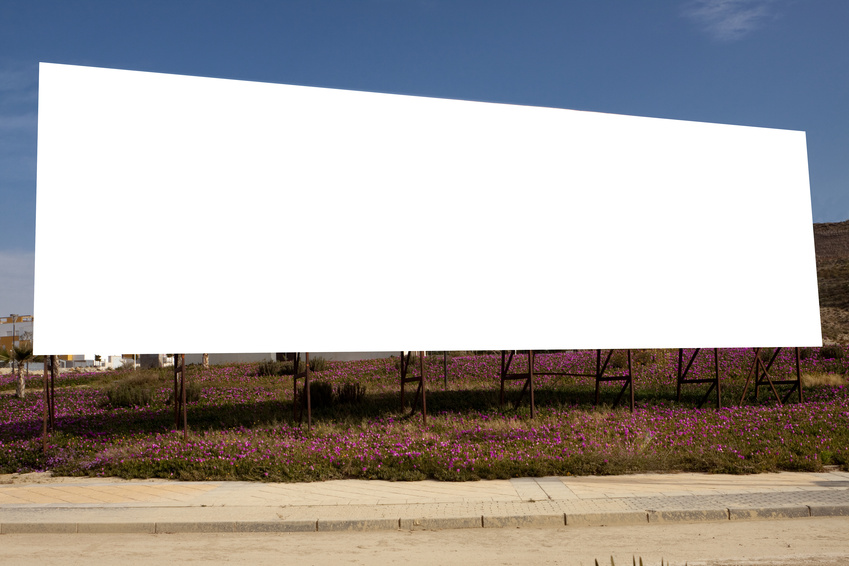 Thank you